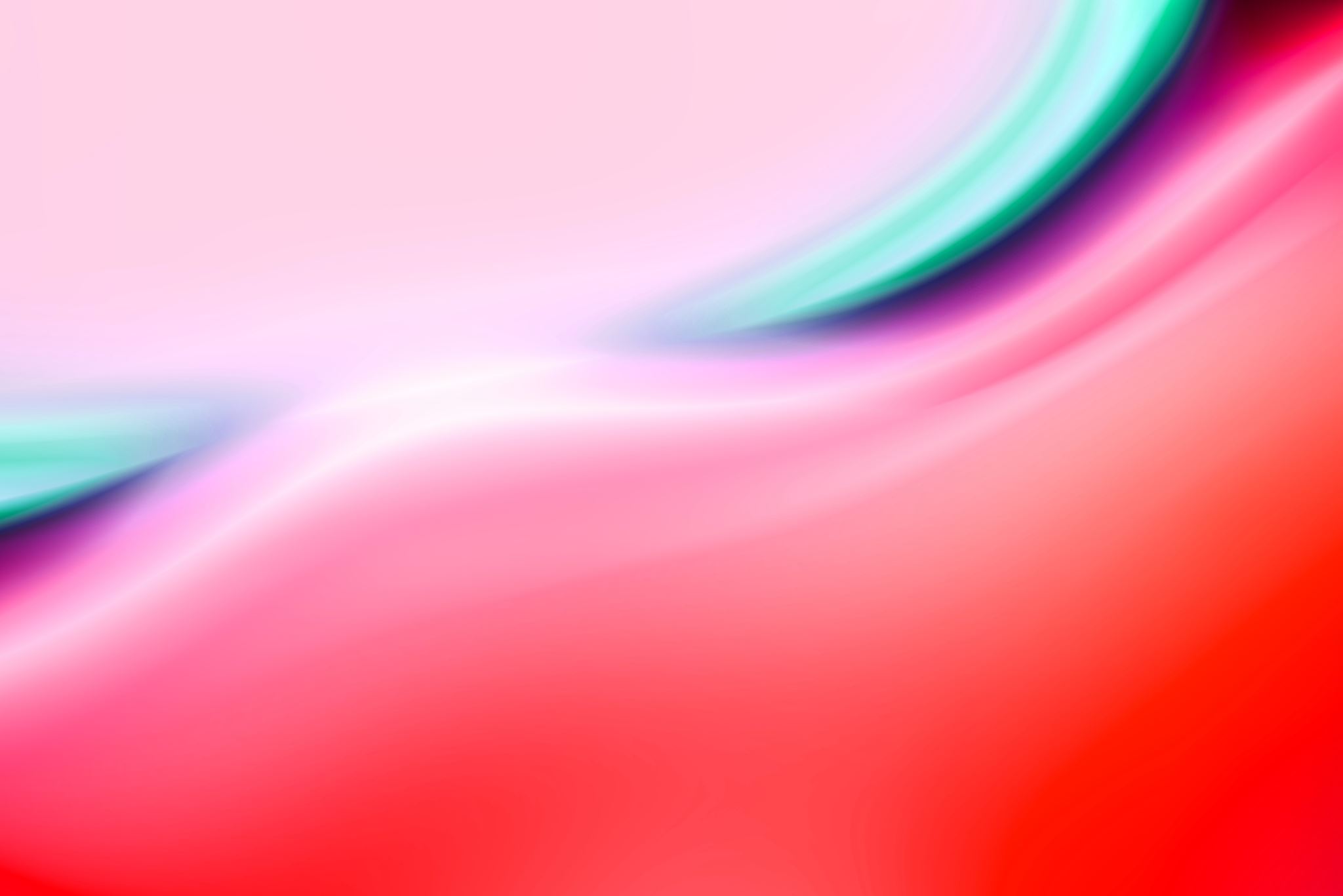 TIPOS DE ESTUDIO: CUANTITATIVO, CUALITATIVO Y MIXTO
INVESTIGACIÓN
INVESTIGACIÓN
La investigación es un conjunto de procesos sistemáticos, críticos y empíricos que se aplican al estudio de un fenómeno.

La investigación educativa es una categoría de la investigación en ciencias sociales. 

La investigación educativa tiene el propósito de abordar las problemáticas y situaciones que afectan un contexto socioeducativo particular, con el fin de producir o descubrir nuevos elementos teóricos y realizar las acciones, que modifiquen o transformen la realidad estudiada. Lo que implica la generación de nuevas teorías, reflexiones y acciones a partir de la investigación.
Para realizar una investigación es importante definir el paradigma que la va a fundamentar, dependiendo del tema de estudio, se tienen 3 paradigmas:

Positivista
Naturalista
Sociocrítico
METODOLOGÍA CUANTITATIVA
METODOLOGÍA CUALITATIVA
METODOLOGÍA MIXTA
ESTUDIO CUANTITATIVO
Usa la recolección de datos para probar hipótesis, con base en la medición numérica y el análisis estadístico, para establecer patrones de comportamiento y probar teorías:
Sitúa su interés principal en la explicación, la predicción y el control de la realidad.
Tiende a reducir sus ámbitos de estudio a fenómenos observables y susceptibles de medición.
Busca la formulación de generalizaciones, libres de tiempo y contexto.
Prioriza los análisis de causa-efecto y de correlación estadística.
Se orienta a la comprensión de las acciones de los sujetos. Los esfuerzos del investigador se centran más en la descripción y comprensión de lo que es único y particular del sujeto. Se pretende desarrollar un conocimiento ideográfico y se acepta que la realidad es dinámica:

Concentra sus esfuerzos investigativos en la descripción, comprensión e interpretación de los significados que los sujetos le dan a sus propias acciones.
ESTUDIO CUALITATIVO
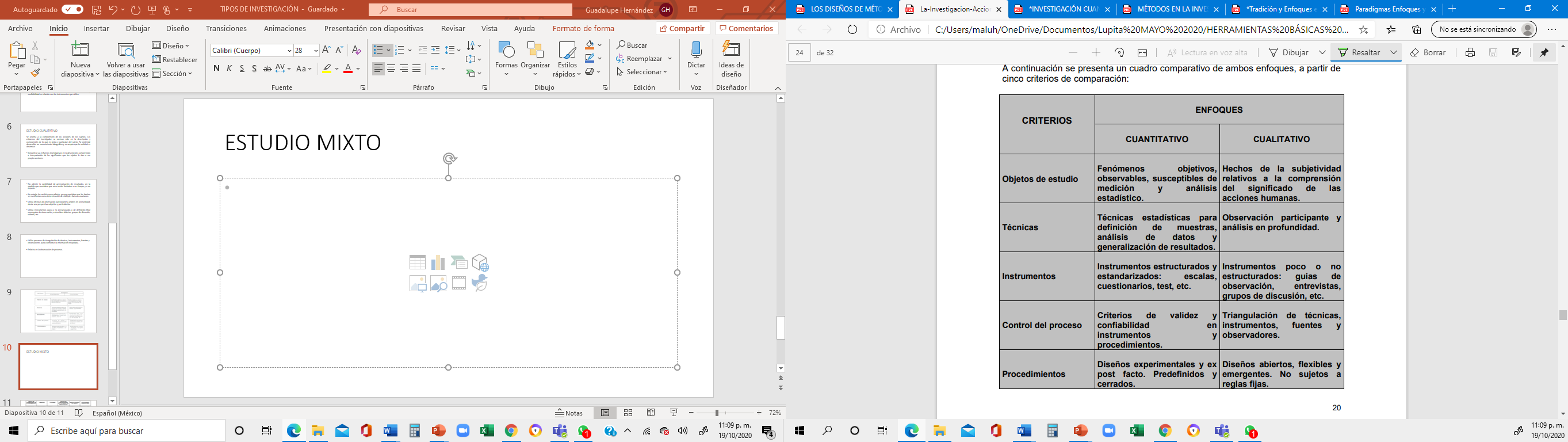 ESTUDIO MIXTO
Los métodos mixtos representan un conjunto de procesos sistemáticos, empíricos y críticos de investigación e implican la recolección y el análisis de datos cuantitativos y cualitativos, así como su integración y discusión conjunta, para realizar inferencias producto de toda la información recabada y lograr un mayor entendimiento del fenómeno bajo estudio.

En los métodos mixtos se combinan al menos un componente cuantitativo y uno cualitativo en un mismo estudio o proyecto de investigación.

Se puede centrar más en un método que en otro o 50% y 50%
Si son empleados dos métodos que llegan a los mismos resultados, se incrementa la confianza en que éstos son una representación fiel, genuina y fidedigna de lo que ocurre con el fenómeno estudiado.

Se producen datos más ricos y variados, ya que se consideran diversas fuentes y tipos de datos, contextos o ambientes y análisis.

Permite una mejor exploración y explotación de los datos.

Un dato estadístico puede ser más aceptado por investigadores cualitativos si se presenta con segmentos de entrevistas.
Como asevera Zapparoli (2003), ningún método es suficiente ni excluyente y la complementariedad de metodologías diversas acerca al investigador a la verdad y la comprensión del objeto de estudio. Además asegura que la subjetividad no es exclusiva del paradigma cualitativo ni la objetividad lo es del cuantitativo. Según Flick (2009), la combinación siempre debe estar dirigida a convertir los datos cualitativos en datos cuantitativos y viceversa.
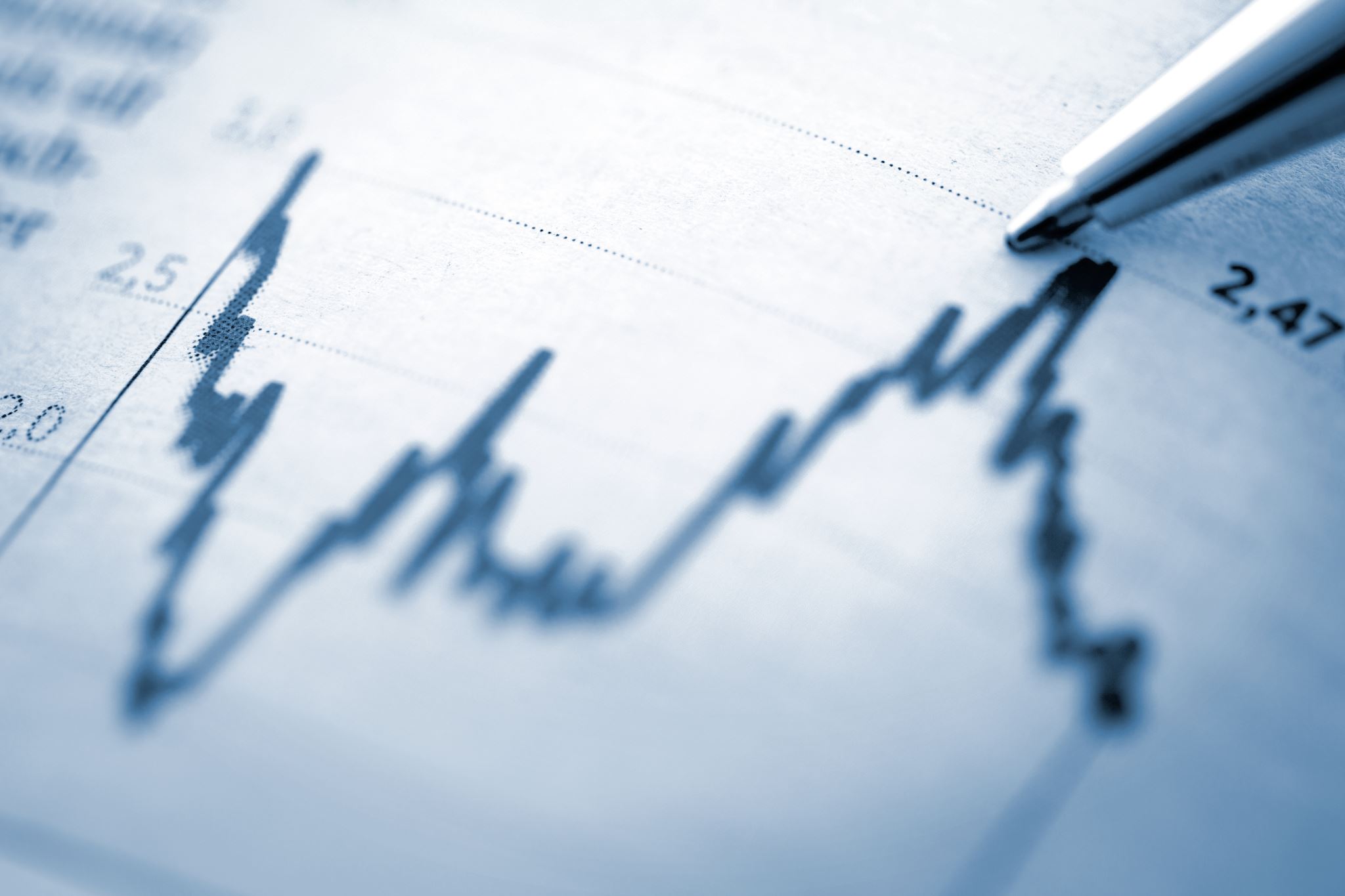 ETNOGRAFÍA
Los diseños etnográficos pretenden describir y analizar ideas, creencias, significados, conocimientos y prácticas de grupo, culturas y comunidades. 

Implica la descripción e interpretación profundas de un grupo, sistema social o cultural.

Álvarez-Gayou considera que el propósito de la investigación etnográfica es describir y analizar lo que las personas de un sitio, estrato o contexto determinado hacen usualmente.
MÉTODOS DE LA INVESTIGACIÓN CUALITATIVA
Requisitos para realizar un buen estudio etnográfico
La observación directa
la primera obligación del etnógrafo es permanecer donde la acción tiene lugar y de tal forma que su presencia modifique lo menos posible tal acción. 
Tiempo suficiente en el escenario
Descubrimientos significativos se pueden conseguir tras dos semanas de observación, pero debemos permanecer en el campo mientras sigamos aprendiendo; en el momento en que la ocurrencia sucesiva no nos aporte nada nuevo, podemos alejarnos. Para el caso de un aula con tres meses se considera suficiente, aunque se aconseja la realización de observaciones más prolongadas y durante varios años sucesivos.
Volumen de datos registrados
Es importante que la recolección de datos se haga a través de notas de campos o utilizando todos los recursos tecnológicos disponibles en la actualidad tales como grabaciones en audio y video, películas, fotografías, etc. 

Tener en cuenta el carácter evolutivo del estudio etnográfico
Al inicio se debe tener un marco de referencia, pero no se trabaja con hipótesis específicas. 

Instrumentos
Los registros de las observaciones de las entrevistas son la base del trabajo etnográfico, pero pueden utilizarse otros instrumentos tales como cuestionarios.
Los instrumentos deben emplearse:

cuando el investigador conozca realmente lo que es importante descubrir , y

cuando se hayan elaborado específicamente para un escenario concreto del foco de indagación se juzgue como significante.

Cuantificación
La cuantificación no es el punto de inicio, ni el objetivo último. Son procedimientos empleados para reforzar ciertos tipos de datos, interpretaciones o comprobación de hipótesis en distintos grupos.
Como resumen, podemos destacar ciertos rasgos distintivos de la etnografía: 
el problema objeto de investigación nace del contexto educativo, en el que el tiempo; lugar y participantes desempeñan un papel fundamental; 

la observación directa es el medio imprescindible para recoger información

la triangulación constituye el proceso básico para la validación de los datos.